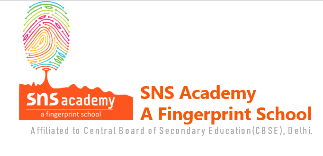 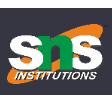 ACCOUNTANCYADMISSION OF A  PARTNER
ADJUSTMENT OF CAPITAL
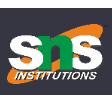 ADJUSTMENT OF CAPITAL
An adjustment of capital is an adjustment that is made in an account in order to adjust for the effect of inflation because of the change in the prices of goods and/or services used by the business.
Capital Adjustment Account : An account in the ledger that is used to make adjustments to partners' capital accounts during the admission or retirement of a partner as the business continues trading.
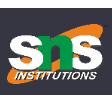 An adjustment of capital is an adjustment that is made in an account in order to adjust for the effect of inflation because of the change in the prices of goods and/or services used by the business. 
Here, stocks are excluded but items such as prepaid expenses, receivable bills, and trade debtors are included.
Sometimes, at the time of admission, the partners agree that their capitals should also be adjusted so as to be proportionate to their profit sharing ratio.
 In such a situation, if the capital of the new partner is given, the same can be used as a base for calculating the new capitals of the old partners. 
The capitals thus ascertained should be compared with their old capitals after all adjustments relating to goodwill reserves and revaluation of assets and liabilities, etc. have been made; and then the partner whose capital falls short, will bring in the necessary amount to cover the shortage and the partner who has a surplus, will withdraw the excess amount of capital.
Nandan, John and Rosa are partners sharing profits in the ratio of 4 : 3: 2. On 1st April, 2012, John gave a notice to retire from the firm. Nandan and Rosa decided to share future profits in the ratio of 1 : 1. The capital accounts of Nandan and Rosa after all adjustments showed a balance of Rs. 43,000 and Rs. 80,500 respectively. The total amount to be paid to John was Rs. 95,500. This amount was to be paid by Nandan and Rosa in such a way that their capitals become proportionate to their new profit sharing ratio. Pass necessary journal entries in the books of the firm for the above transactions. Show your working clearly.
Singh, Gupta and Khan are partners in a firm sharing profits in 3:2:3 ratio. They admitted Jain as a new partner. Singh surrendered 1/3 of his share in favour of Jain: Gupta surrendered 1/4 of his share in favour of Jain and Khan surrendered 1/5 in favour of Jain. Calculate new profit sharing ratio?